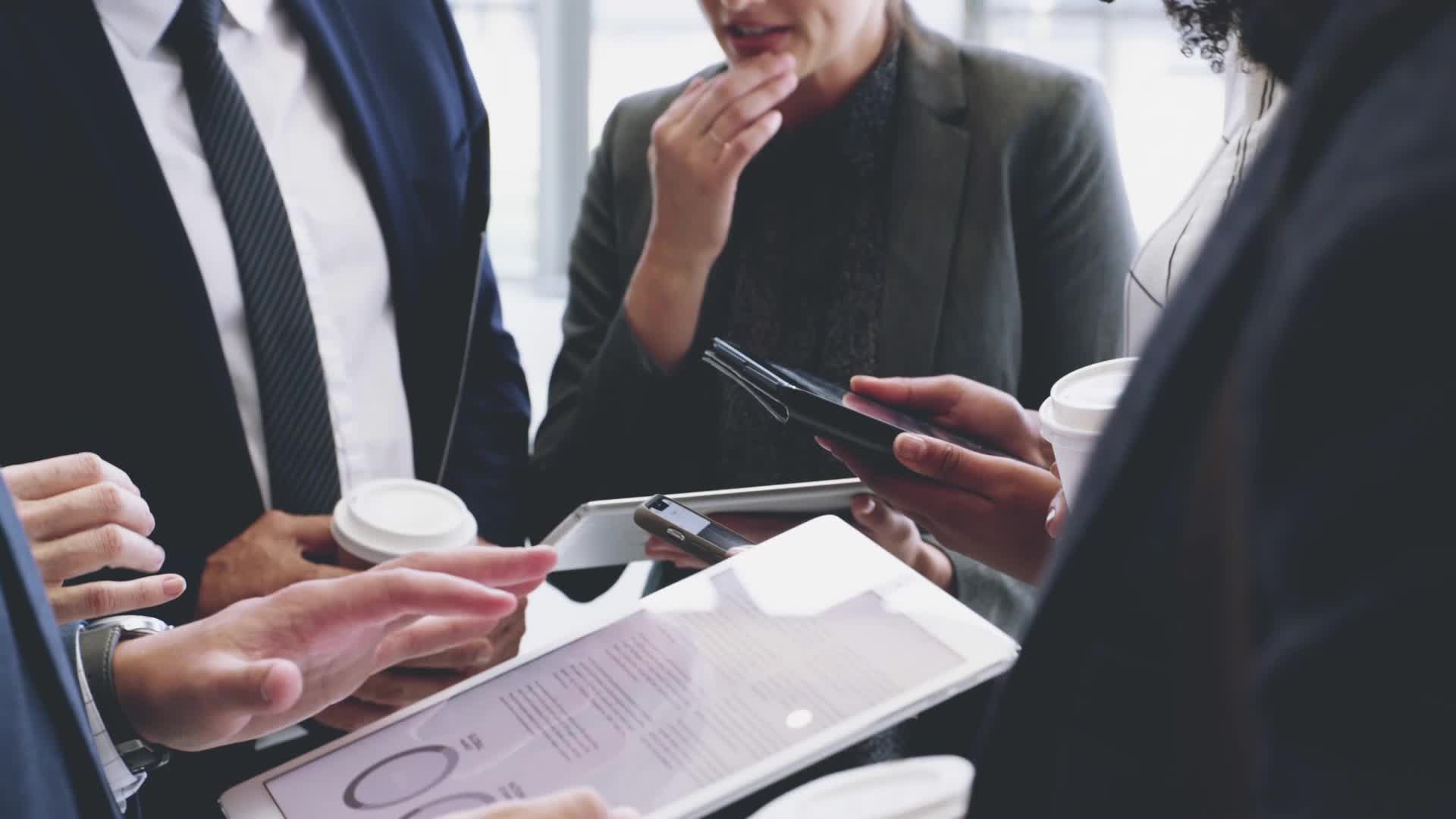 Beleggersadvies
Uw docent
B BUSSCHAERT
Fondsen overzicht
Obligaties overzicht
Aandelen overzicht
Onze adviezen zijn geen aan/verkoop opdrachten voor persoonlijke vermogensbeheer
Maar louter informatie  berichten
Met de hulp van VECTOR VEST UNIVERSITY TRAINING
1/12/2023
UITGEVER  MANON BUSSCHAERT PIERSLN 113 KNOKKE-HEIST
Is de stijging van de beurzen een valstrik??
Volgens ons zeker en als we de analyzen lezen van iMF of Goldman sach ja die voorspellen voor 2023 een heel moeilijk financiëel en economisch jaar!!
Volgens ons  is de stijging van de beurs op twee zaken gebasseerd,,,de onwetendheid van vele beleggers over de slechte situatie van de wereldeconomie en ten tweede  het leugenparadijs van de financiële instituten die beleggingsfondsen verkopen die vertellen dat het een koopmoment is  of dat alles terug zal stijgen omdat China  terug open gaat,,,enz  en ja sommigen geloven dit 
Helaas je moet als belegger twee zaken doen eerst kijken of het opportuun is te beleggen op de beurs en nadien welk aandeel.
Gezien de rentevoeten nog steeds te laag staan tov de inflatie en alhoewel de inflatie lichtjes daalt is er dus geen reden om in te stappen maar blijft verkopen slimste
Na een negatieve rente en  nul rente moet de stal uitgekuist worden  van aandelen/bedrijven die een te grote schuldposities hebben en dat zal de beurzen kraken want de schuldposities van zowel de staten of bedrijven of en de particulieren staat op een onbekende hoogte,,,,en de afbouw zal bloed en tranen  kosten zoals steeds in het verleden is geweest,,de geschiedenis herhaalt zich steeds ,,,maar de vermomming is soms anders !!en dat brengt veel beleggers op een dwaalspoor
1/12/2023
2
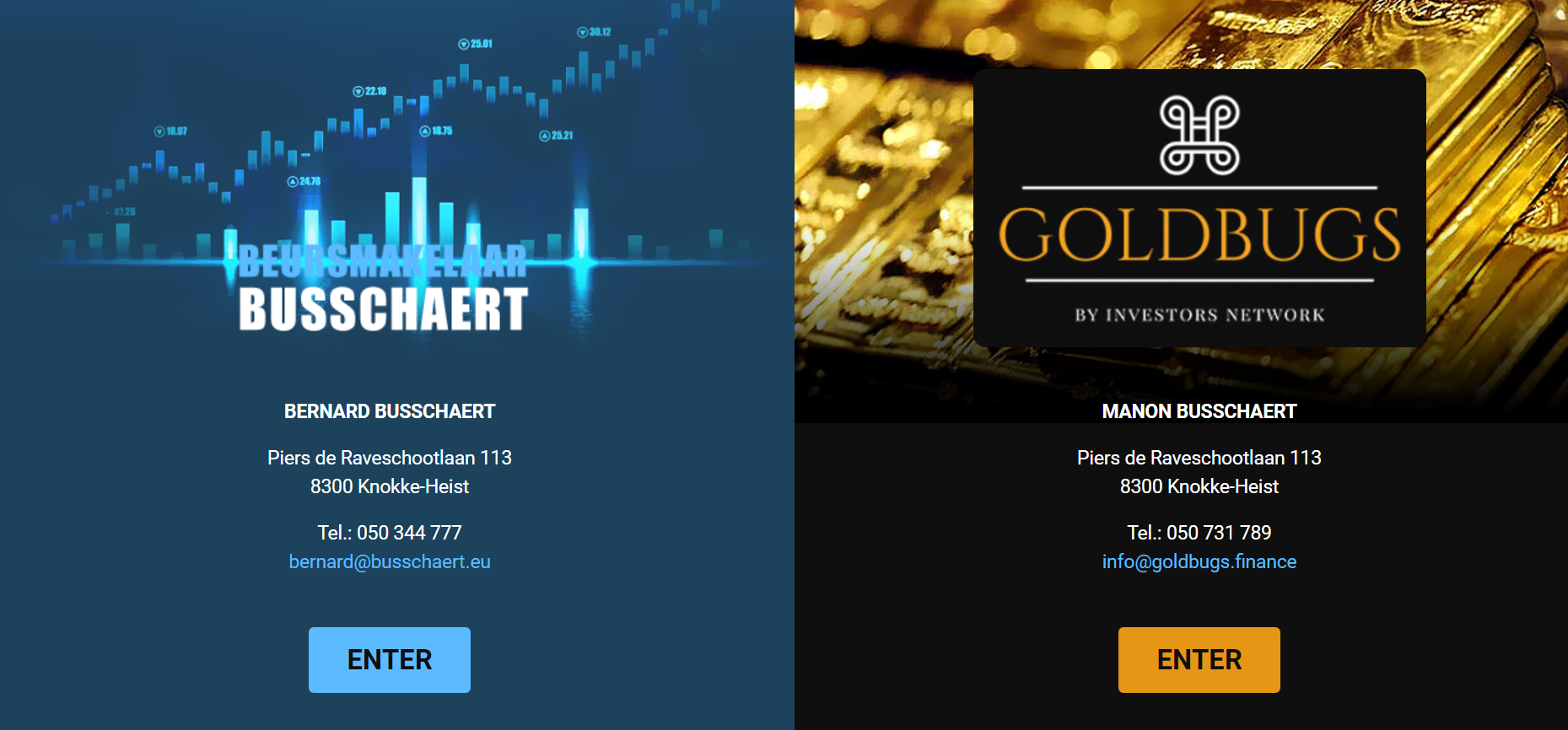 PRIVATE PORTFOLIO MASTERS
UW GOUDBANK
1/12/2023
3
Over elke bedrijf in de wereld kun je gratis via onze site en je account van de meeste aandelen een prachtig rapport krijgen
1/12/2023
4
private banking &portfolio advisor
Technische en fundamentele analyse van onze economie ;financiële wereld en
aandelen beurzen
1/12/2023
5
5
20/02/16
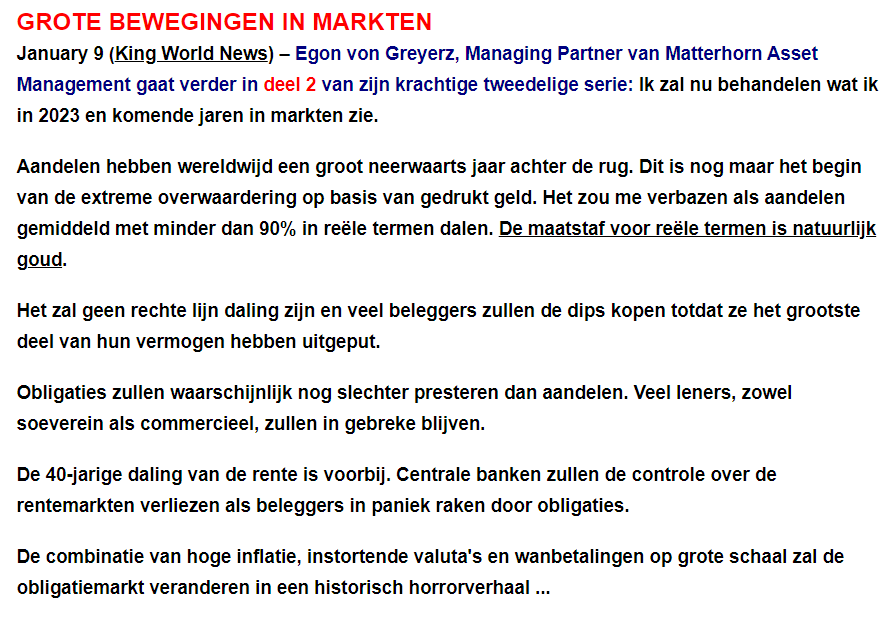 .
1/12/2023
6
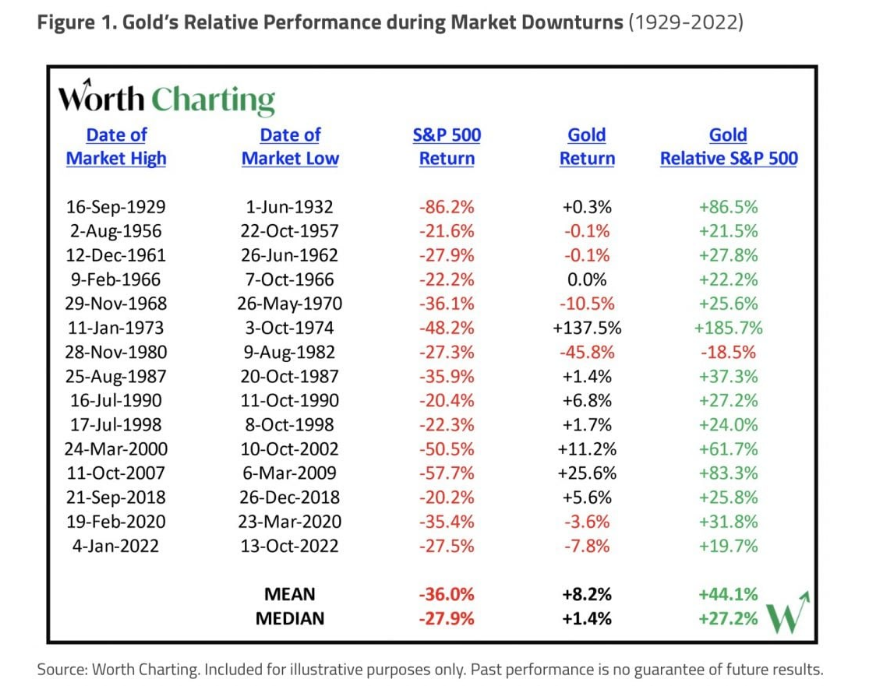 1/12/2023
7
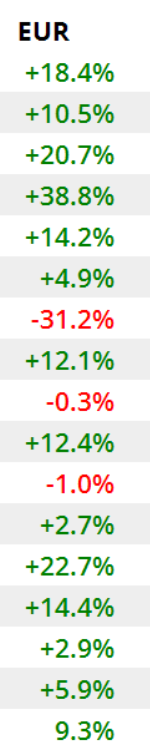 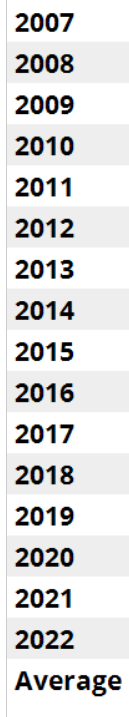 HOE KAN MEN ZICH BESCHERMEN TEGEN DEFLATIE OF KOOPKRACHTCRASH ??
DE LAASTE 3000 JAAR IS ER MAAR WEINIG VERANDERD OP DEZE AARDE OM UW VERMOGEN AFTESCHERMEN  TEGEN KOOPKRACHTVERLIES
BEURZEN.OBLIGATIES ALLES ZAL IN WAARDE VERMINDEREN
UITSLUITEND FYSISCH GOUD KAN U BEHOEDEN VAN DIT VERLIES
GOUDSTAVEN BEHOUDEN AL SINDS 3000JAAR STEEDS HUN KOOPKRACHT
EN JA AZIE EN CHINA GELOVEN MASSAAL DAARIN
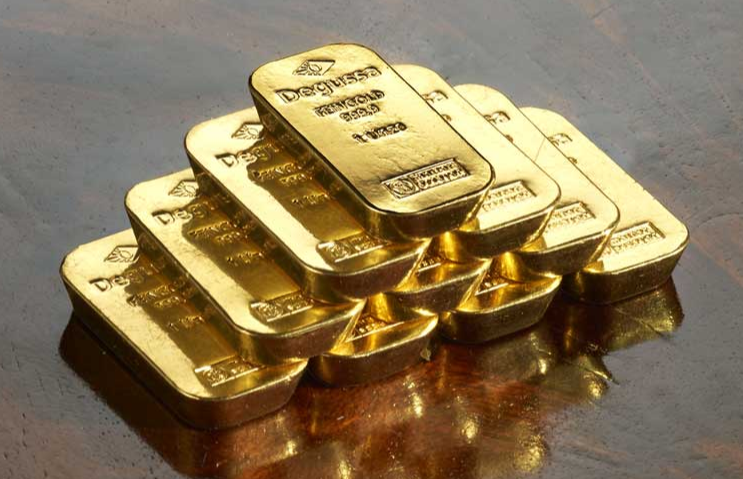 1/12/2023
8
1/12/2023
9
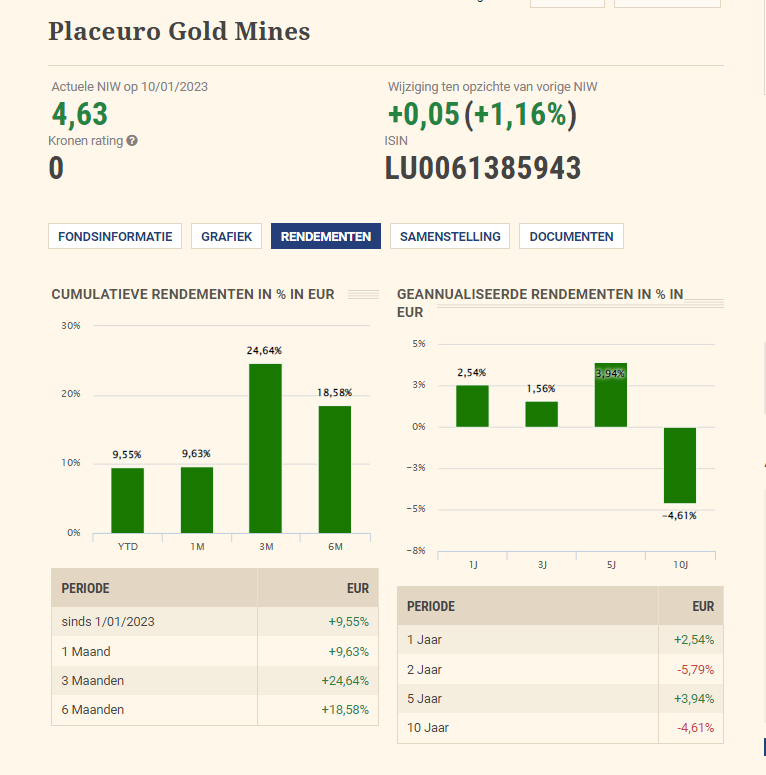 1/12/2023
10
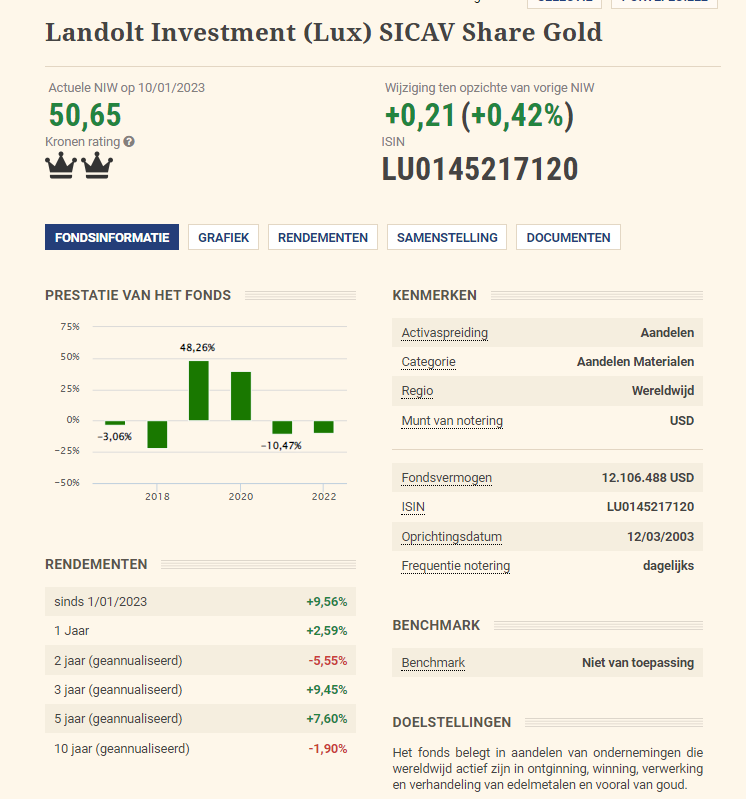 1/12/2023
11
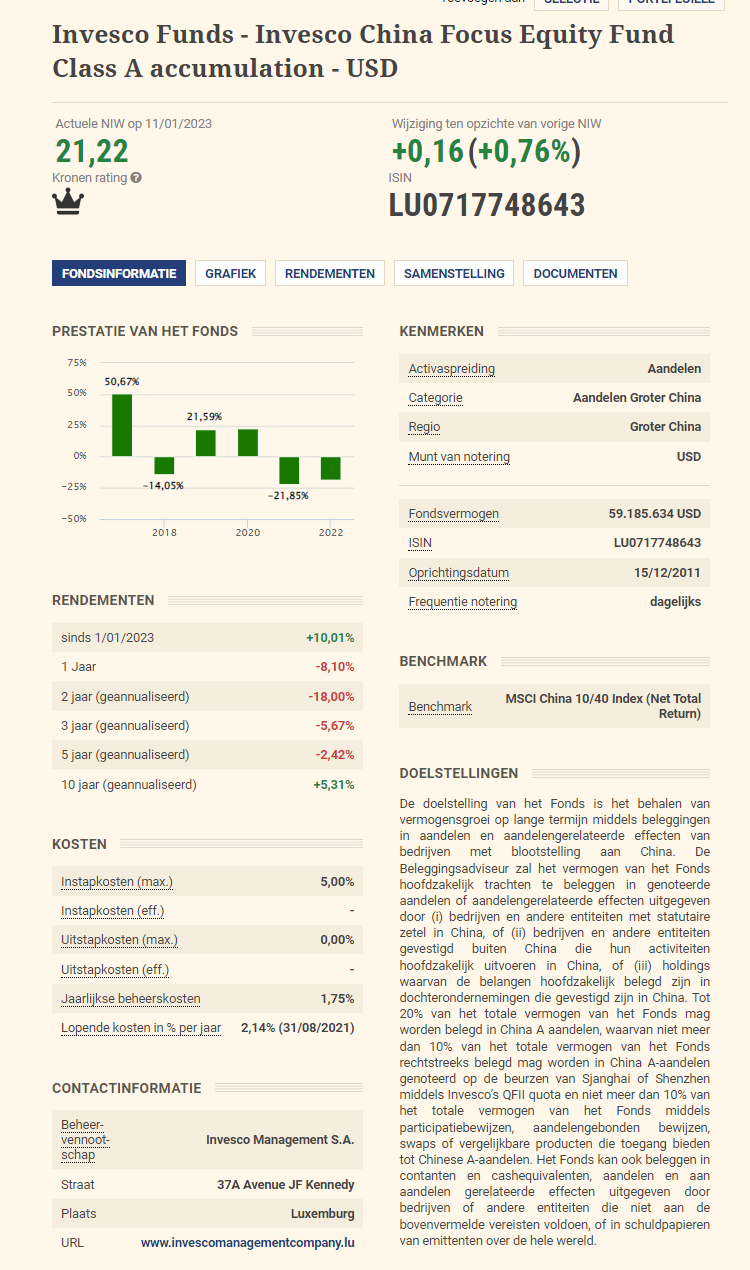 1/12/2023
12
Bedrijfsobligaties in €.
Selectie van emissie van euro-obligaties in verschillende munten
Courtasy by Goldwasser exchange ;luxembourg stock exchange
1/12/2023
13
18
20/02/16
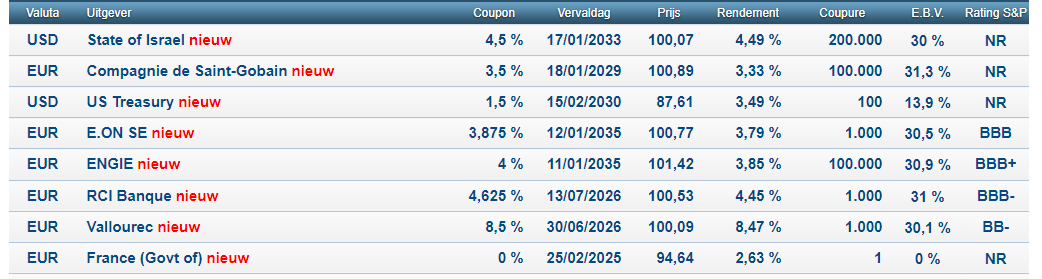 Nieuwe obligaties
1/12/2023
14
Opgelet een koersdoel is een hypothetische cijfer dat wij naar voor
schuiven als streefdoel maar daarom niet altijd bereikt zal worden!!
Let op al uw aankopen en verkopen steeds te bespreken met je adviseur
1/12/2023
15
23
20/02/16
Wat hebben onze tips 
vorige
 week 
opgebracht
16
1/12/2023
Lijst 13/01/2023
Met koopsignalen

Chinese gerelateerde aandelen
1/12/2023
17
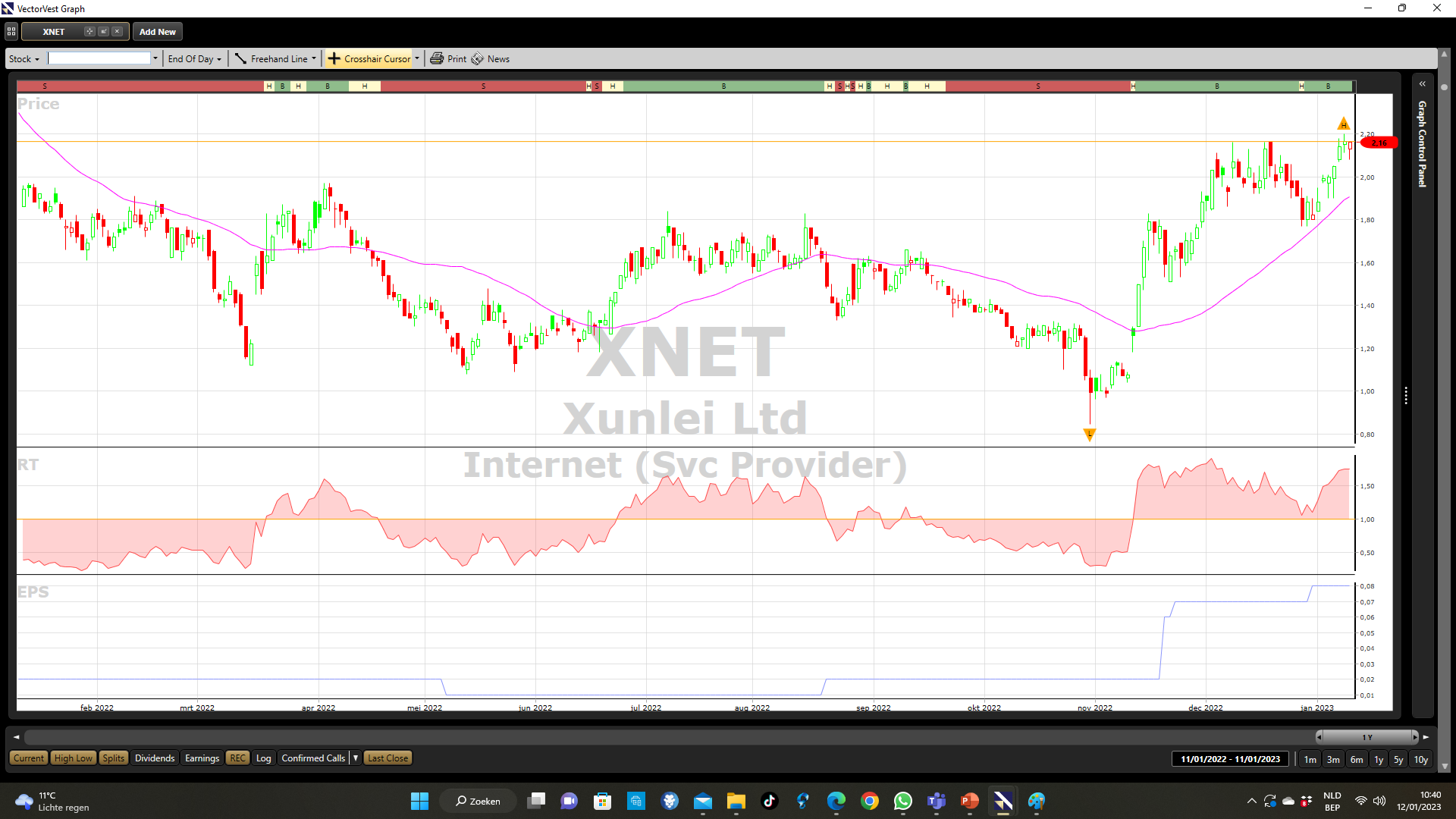 18
1/12/2023
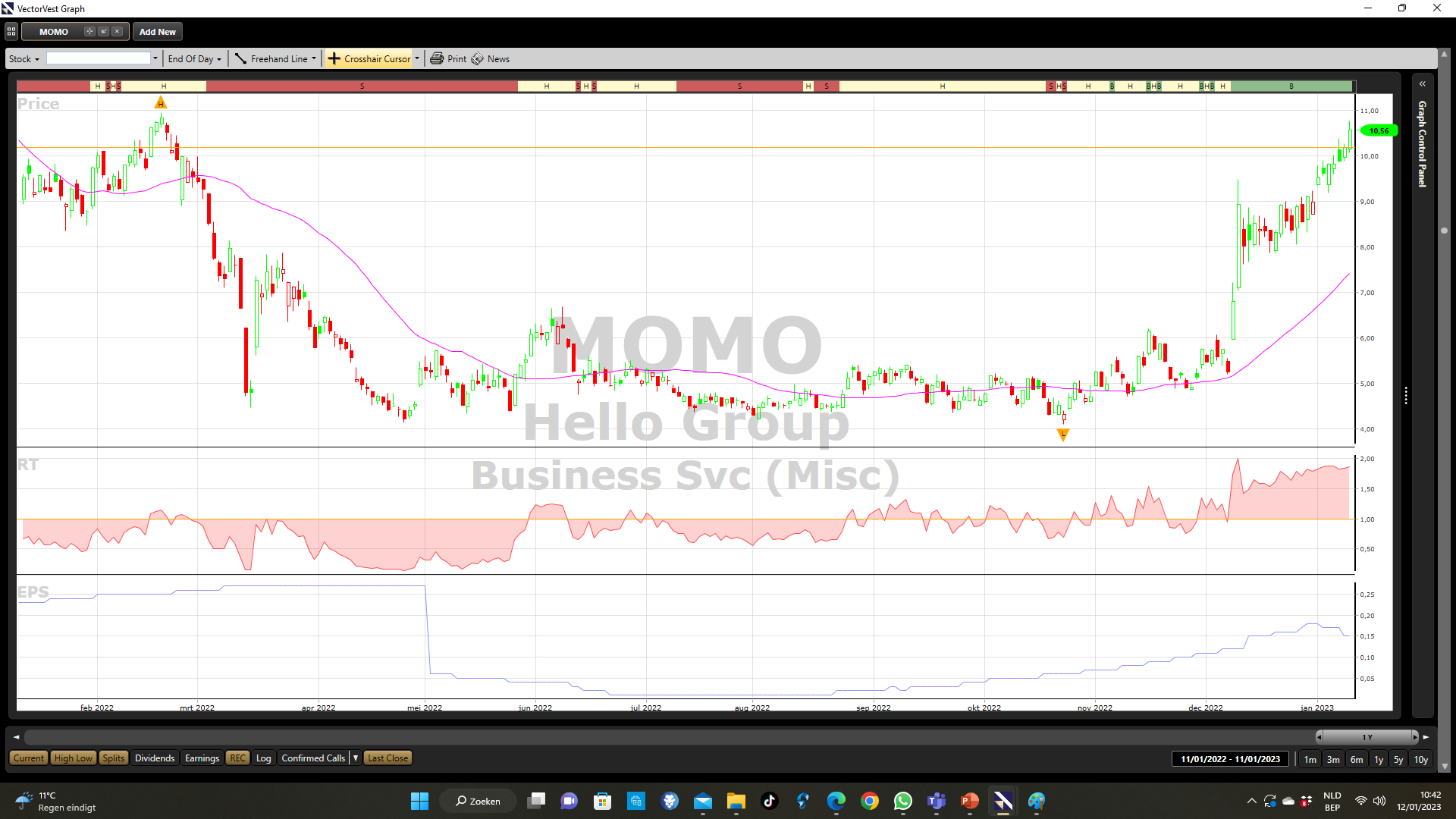 1/12/2023
19
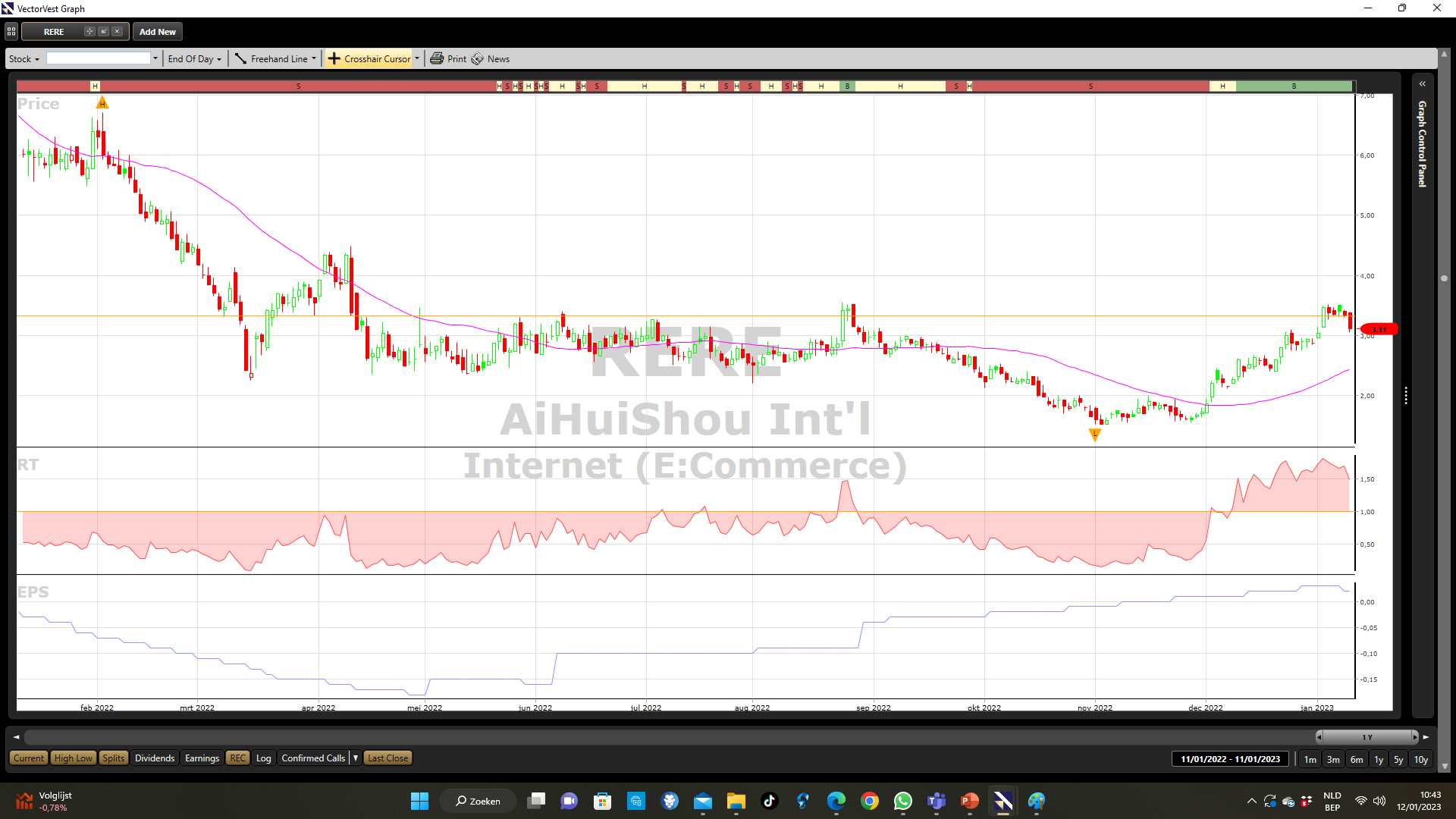 20
1/12/2023
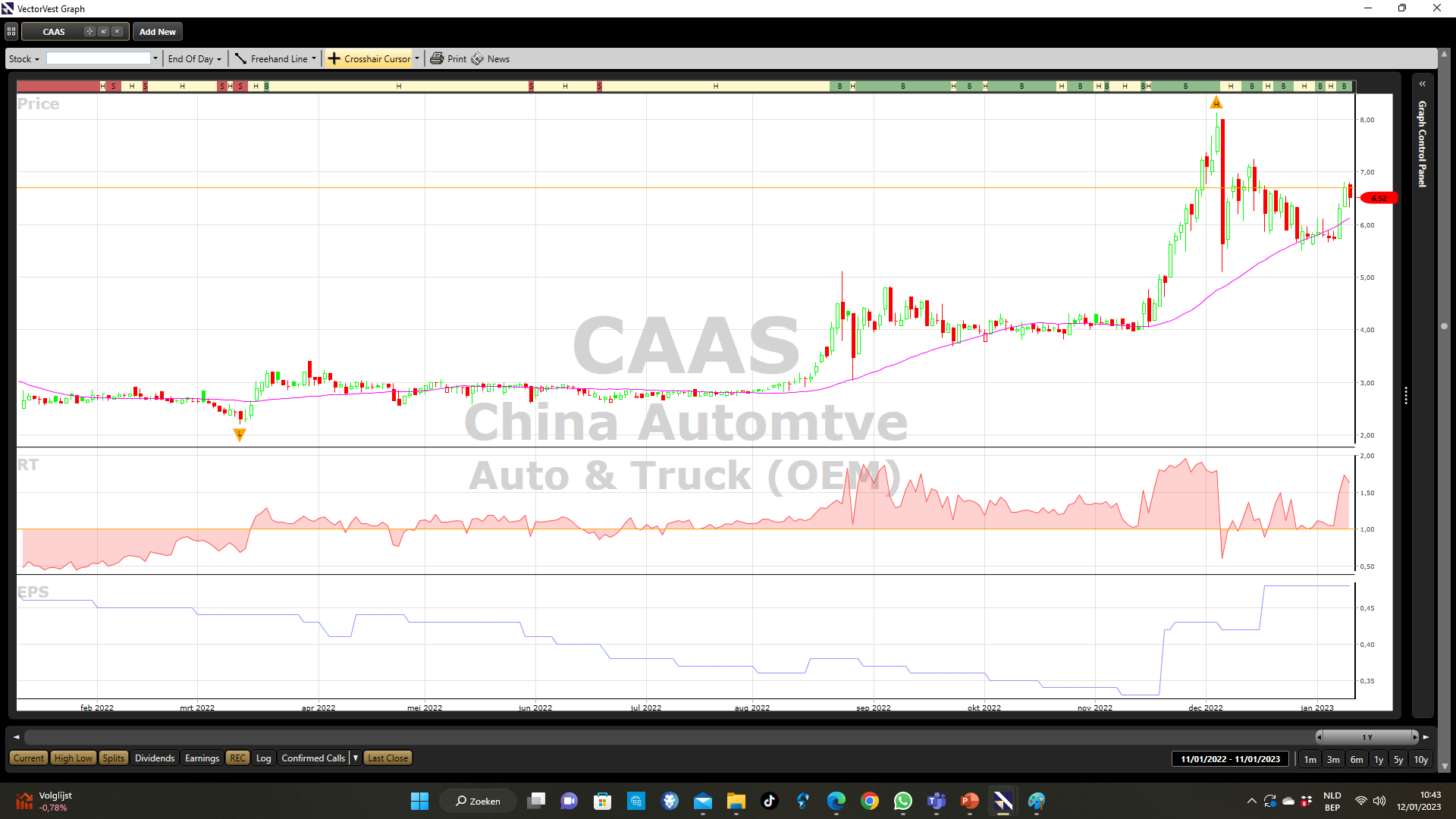 21
1/12/2023
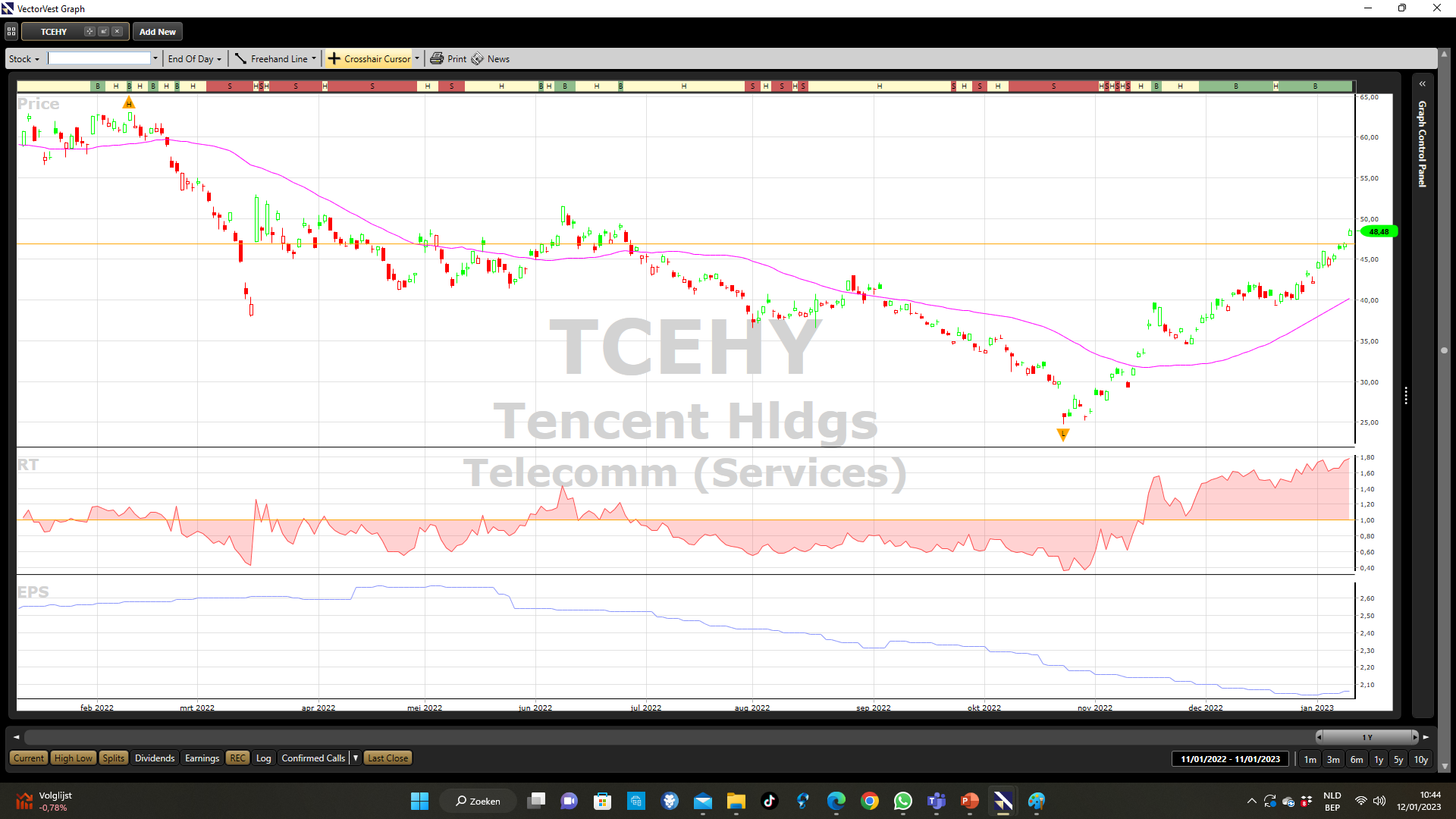 1/12/2023
22
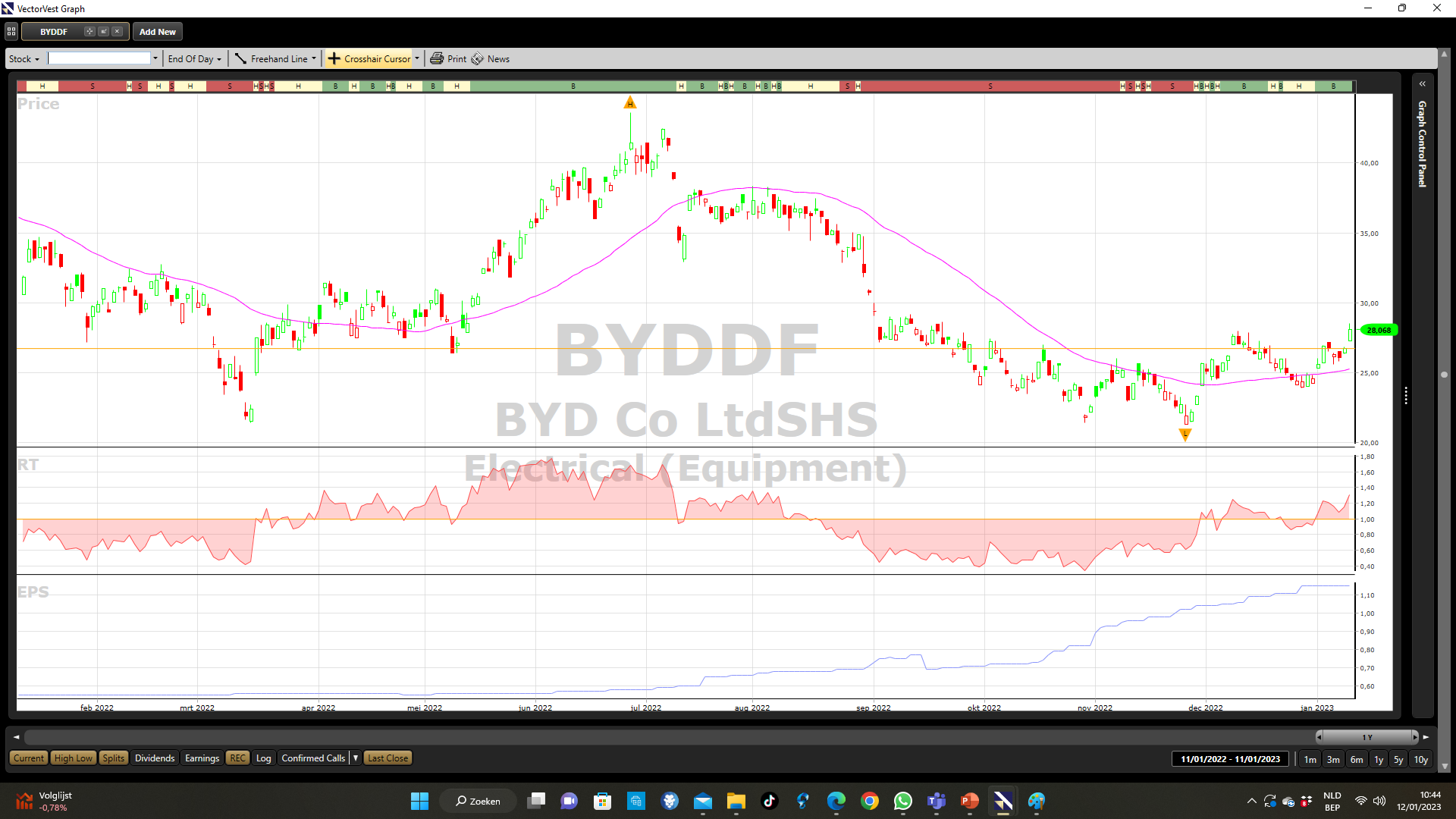 1/12/2023
23
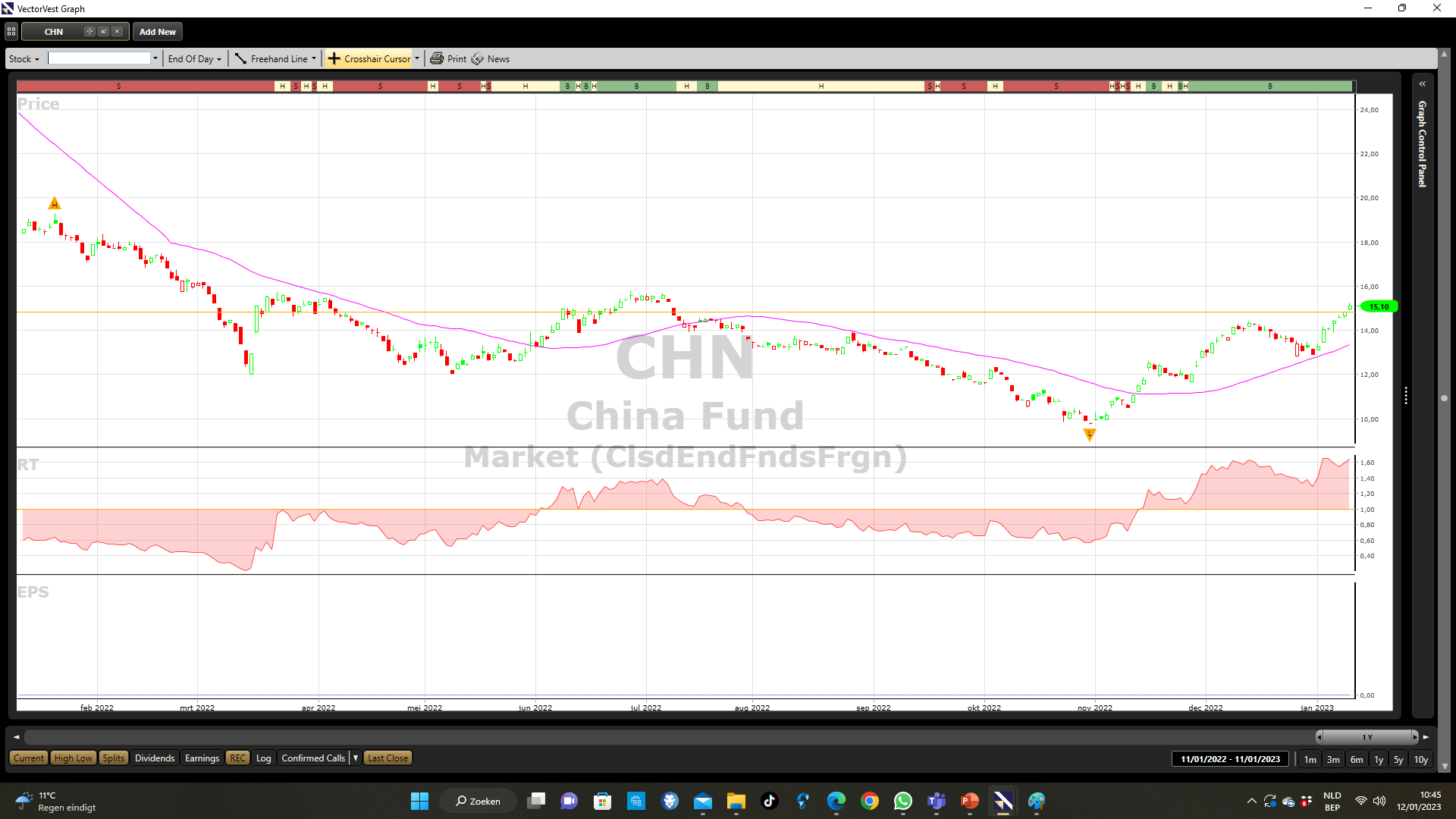 1/12/2023
24
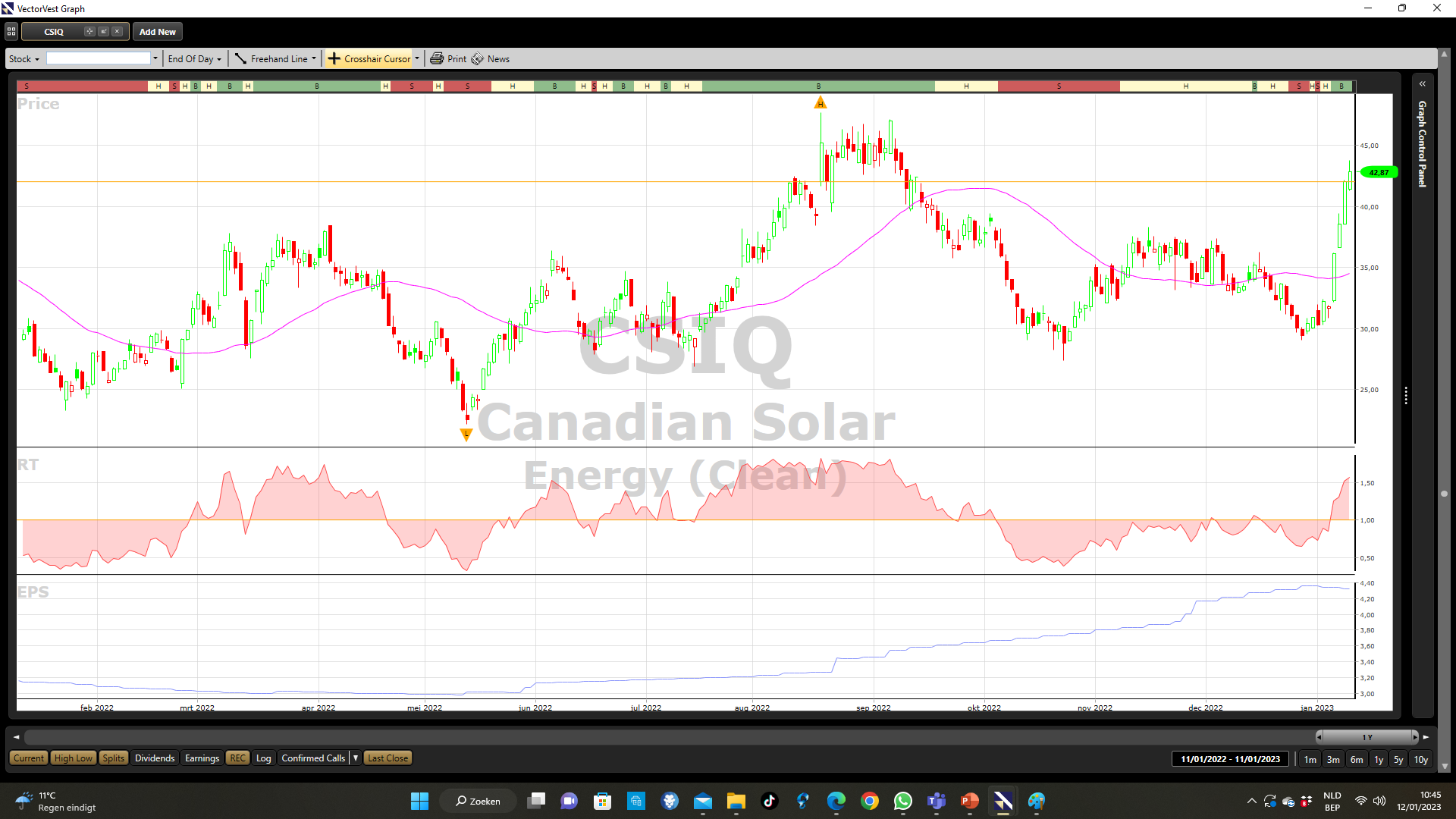 1/12/2023
25
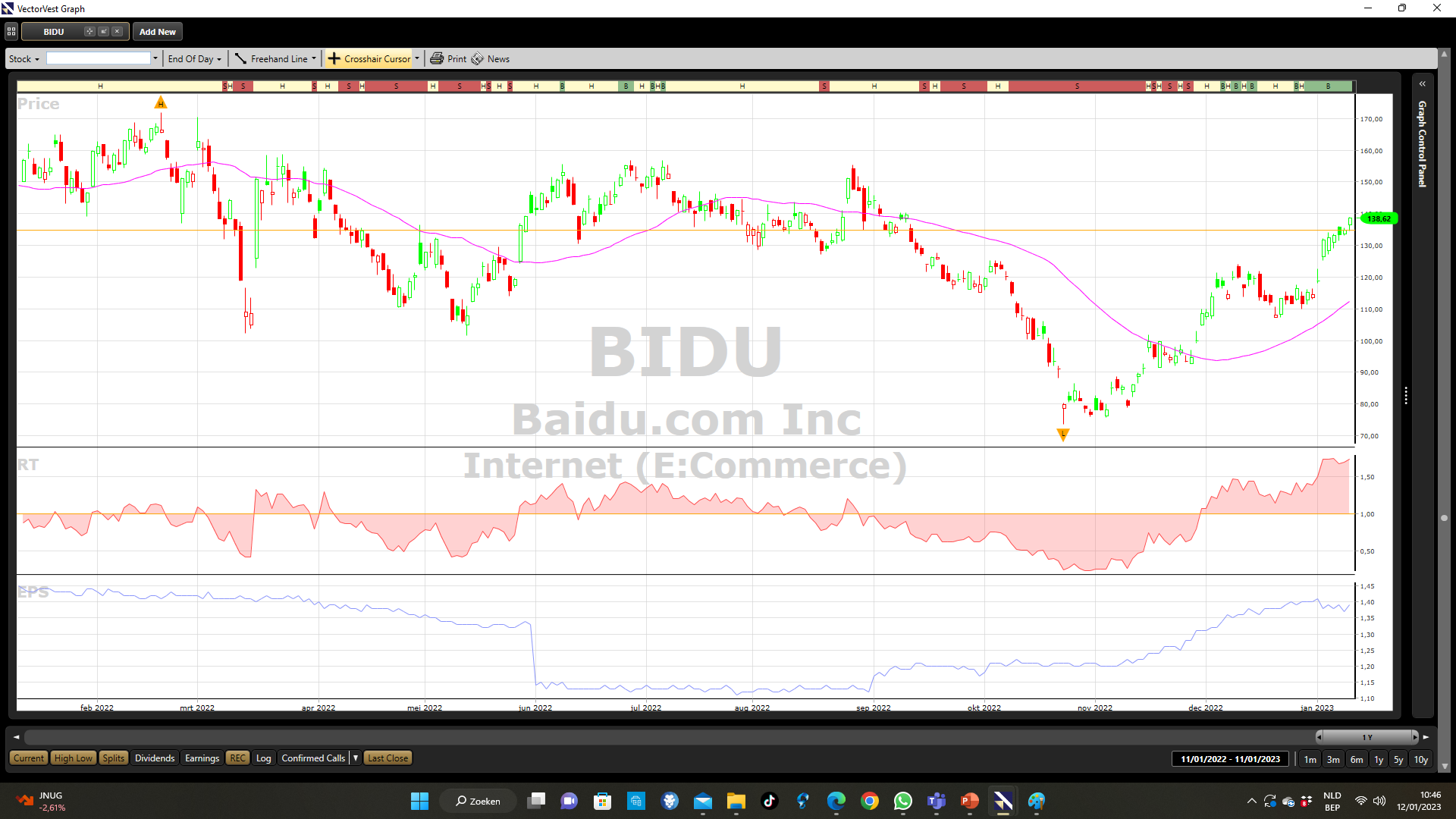 1/12/2023
26
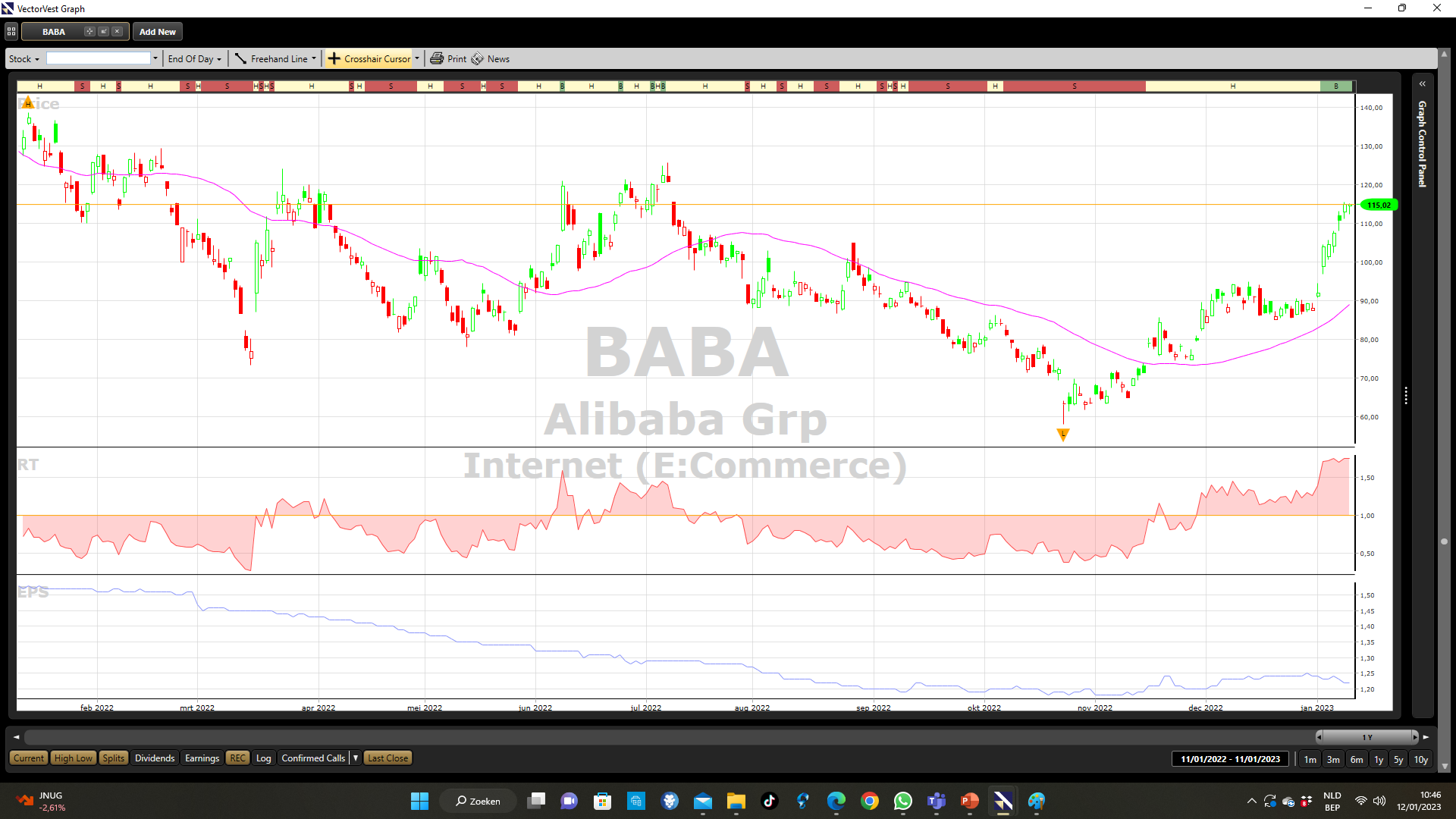 1/12/2023
27
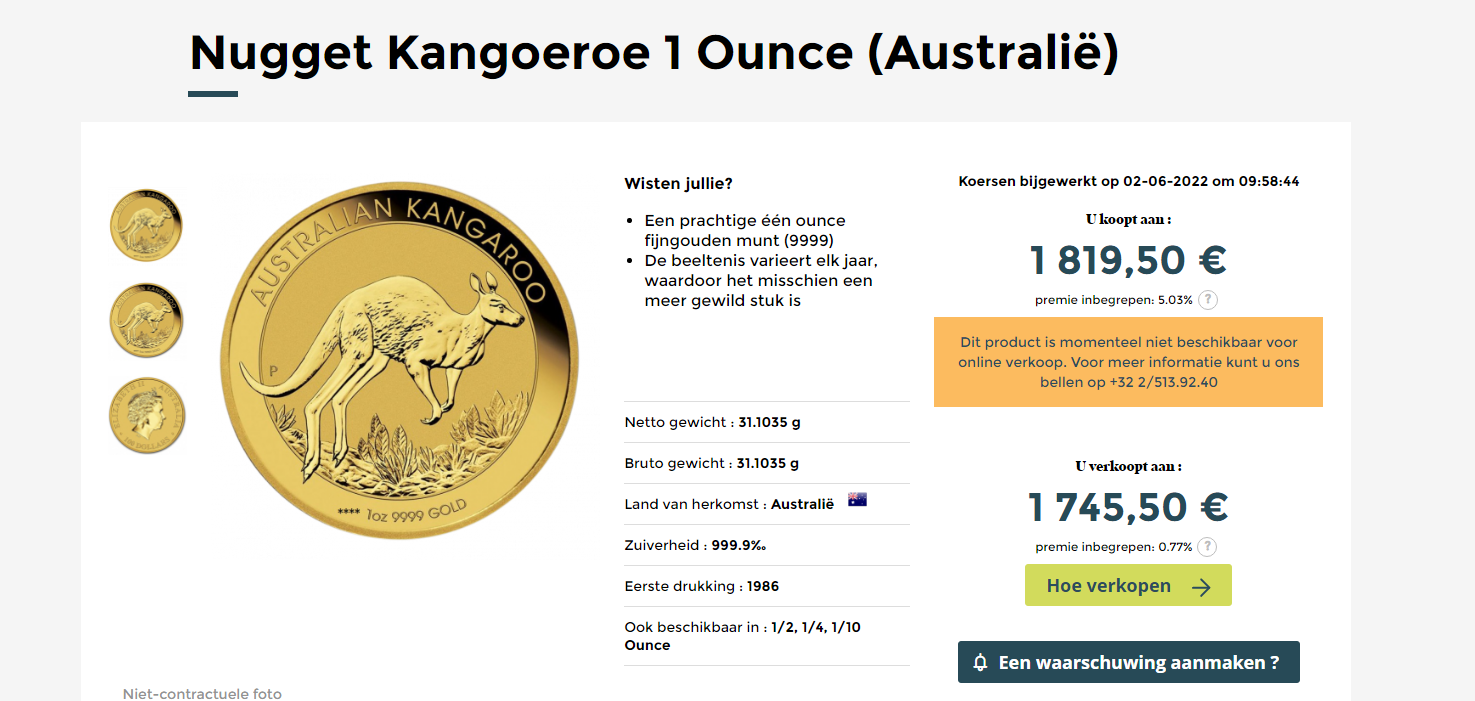 Markt is in verkoopzone dus zeker niet kopen op usa
1/12/2023
28
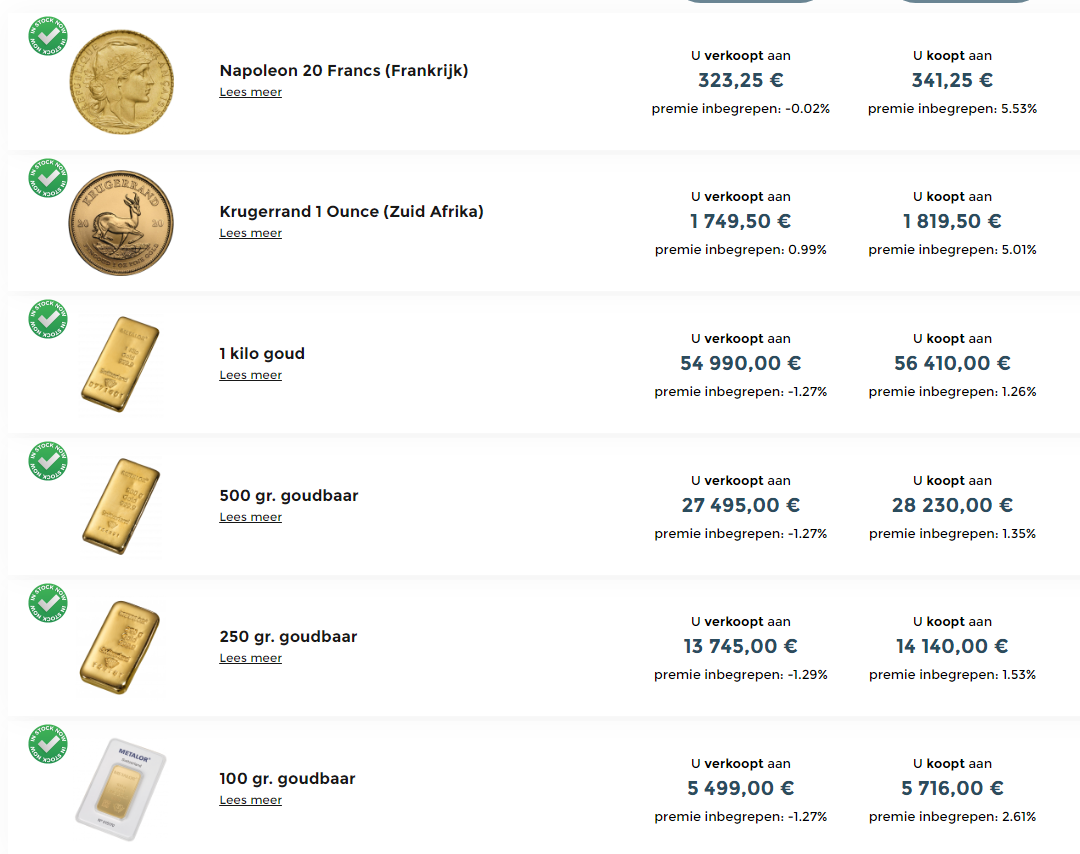 Iedereen kan orders plaatsen met limieten
Dus je moet niet aan dagkoers kopen of verkopen

Je denkt dat de kg naar 59000e kan gaan en je plaatst een order aan 59000e all-in
Voorwaarden deponeren van je goud of overboeken van de geldsom
29
1/12/2023
1/12/2023
30
1/12/2023
31